Superconductive Magnetoresistive Random-Access Memory (JMRAM)
By 
Charles Nathan Cardinell

Mentor
Nathan Newman
Objective
To create a RAM that requires very little power
Resistive to Radiation Damage
Fast Switching
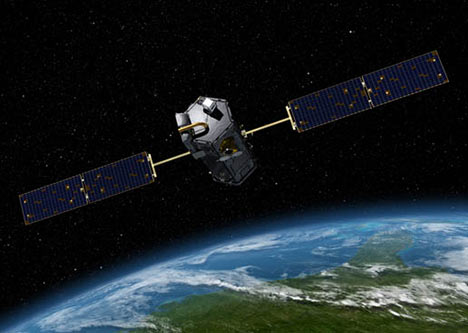 Memory Comparision
JMRAM has a faster read/write time
JMRAM is low power
JRAM has high endurance
Review of Magnetoresistive Random-Access Memory (MRAM)
Non-Volatile
Data stored as a magnetic element
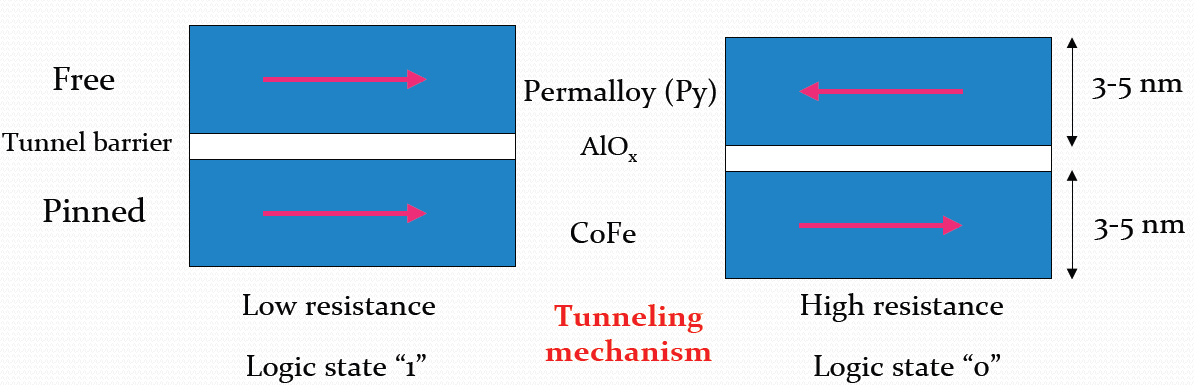 Review of Superconductive Magnetoresistive Random-Access Memory (JMRAM)
Uses Josephson Junctions
Faster then Normal MRAMs
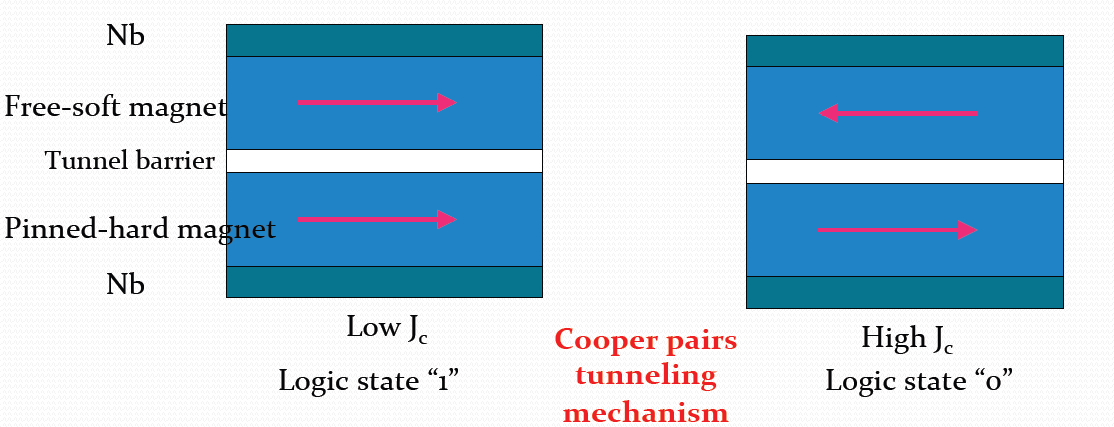 Growth of the JMRAM
(Ultra-High Vacuum) UHV chamber
4 guns and targets
Large temperature range
Vacuum to 10-9 Torr
Sapphire and Silica substrates
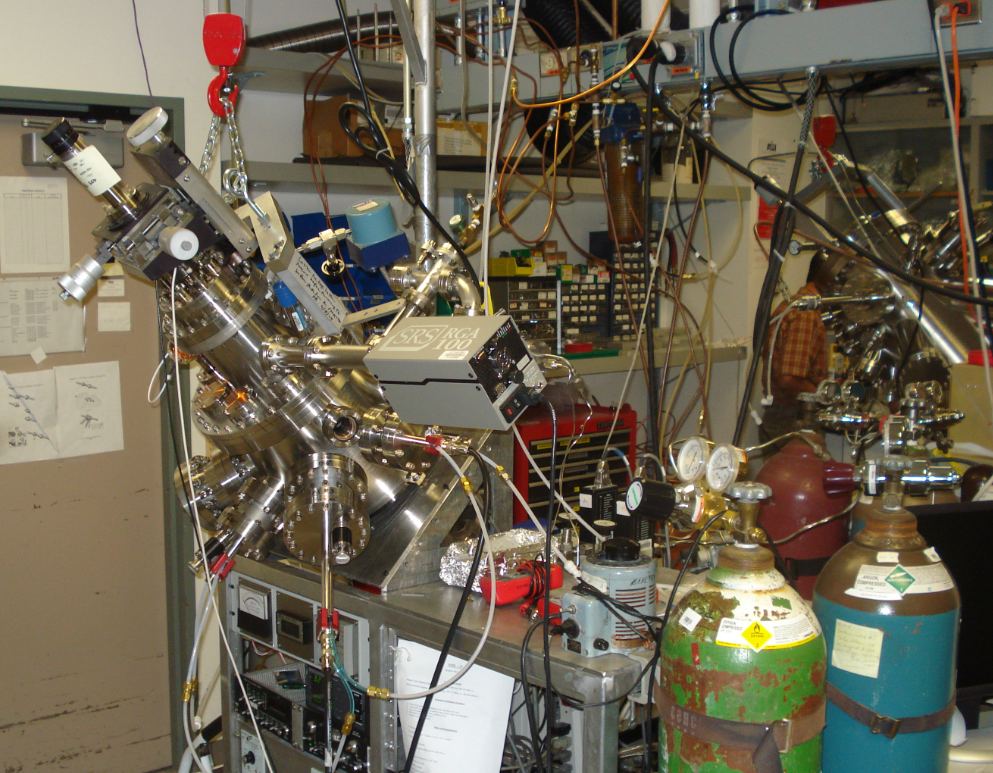 Types of Devices
Shadow Mask
Processed
Advantages
Cheap
Fast



Disadvantages
Larger Device Area
Poorer Quality Films
Less Consistant
Advantages
Multiple Device Sizes
Multiple Devices
Better Quality Films
Less Pin Holes

Disadvantage
Expensive
More Chances for a mistake to occur
Processing of the JMRAM
Step #1: Reduced Working Area Etch
Step #2: Junction Definition Etch
Step #3: Silica Dioxide Deposition
Step #4: Via Etch
Step #5: Metal Liftoff
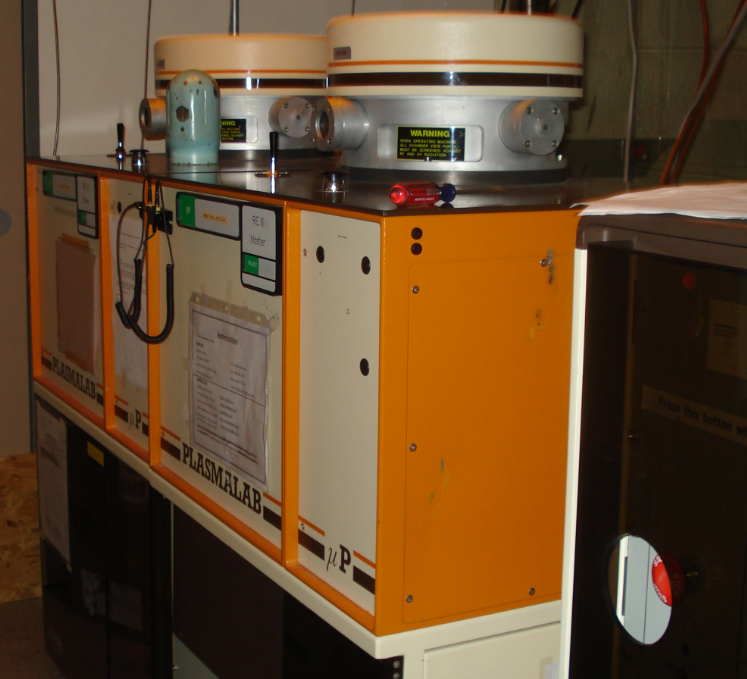 Measuring the JMRAM
Done in a shielded room
Wide range of temperatures and magnetic fields
Digital Systems Used
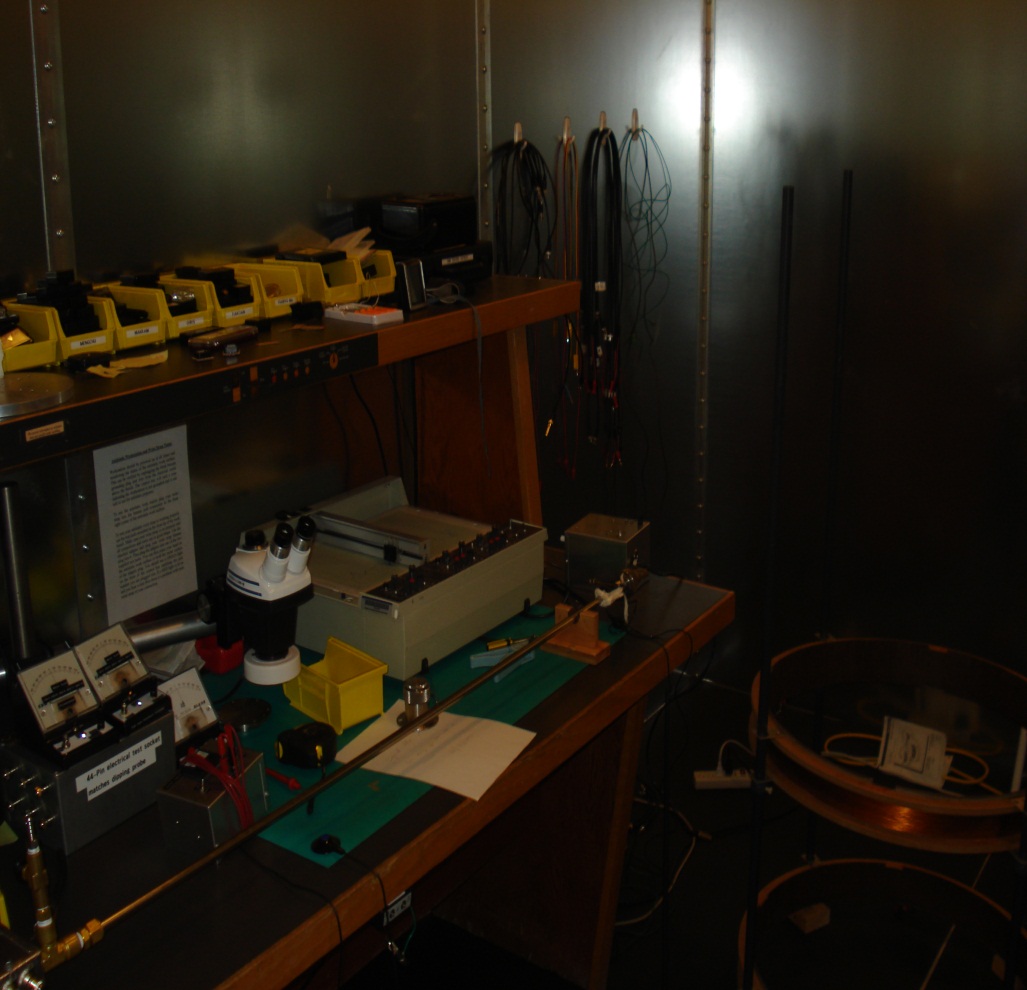 Results
Conclusions
JMRAM has the possibility to be used in a wide range of areas such as

Satellites
Banks
Search Engines
Databases
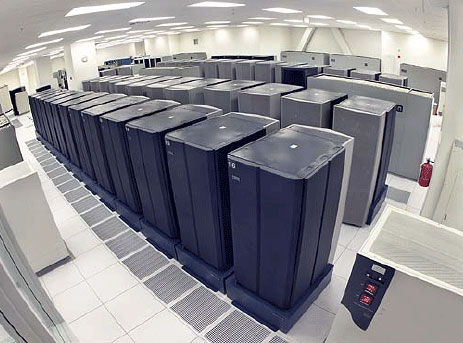 Thank you
Questions?